Module 8.1
Management of the nerve gap
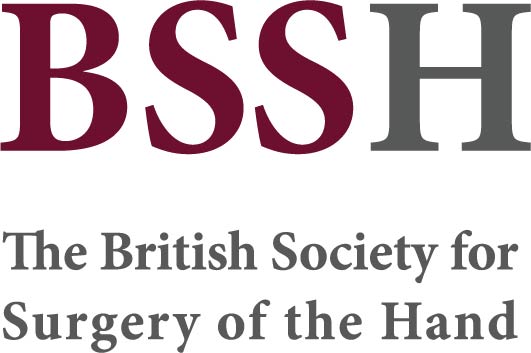 Objectives

Describe the options available when direct nerve repair is not appropriate

When might you consider a nerve conduit, and how do they work?

When might you consider allograft or autograft?

Discuss some general pros and cons of each graft option